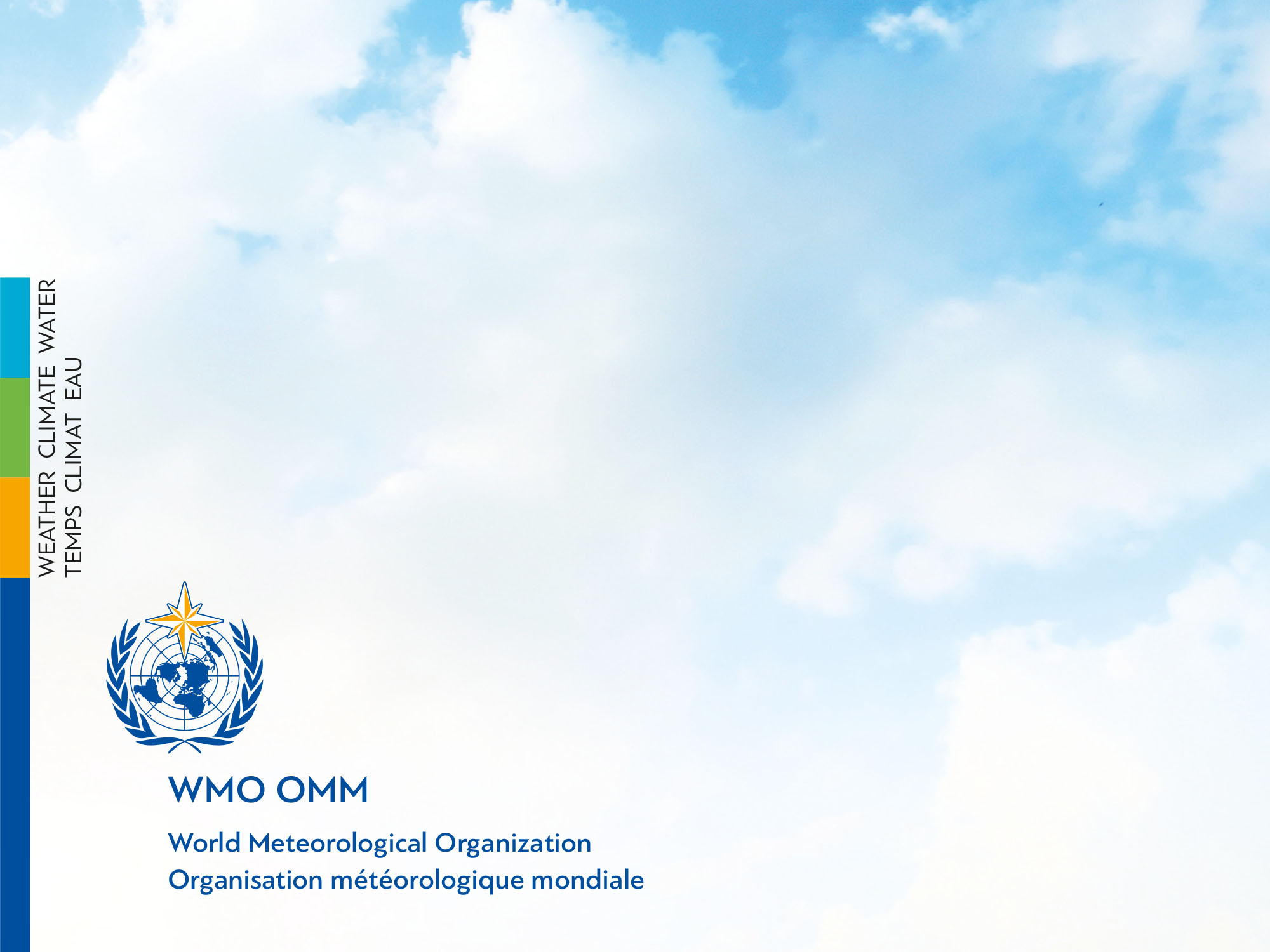 RA-VI WIGOS Workshop Outcomes(Belgrade, November 2015)

WIGOS Workshop on Marine Meteorological and Oceanographic Observing Requirements Split, Croatia, 5-7 September 2016
Ivan ČAČIĆ
President WMO RA VI
Wenjian ZHANG
Assistant Secretary General WMO
Ercan BÜYÜKBAŞ
TT-WIGOS Leader, Assistant Director TSMS
Milan DACIĆ
WMO Representative for Europe
1. Introduction
A Workshop regarding the WIGOS Implementation in RA-VI was held in Belgrade, Serbia from 24 to 27 November 2015:

To bring together the experts from Members to share the experiences and ideas
To increase the awareness among the Members
To understand the status at national level
To introduce the WIGOS Technical Support Platforms/Tools
To discuss the challenges and proper solutions
To discuss how to assist the Members for national implementation
To discuss  how to establish Regional WIGOS Center
2
2. OUTCOMES FROM RA VI WIGOS WORKSHOP 2015
WIGOS - General Promotion
Recognition and commitment to WIGOS by PRs and higher level representatives from the private sector can and should be still improved
More information material should be prepared to explain the benefits of WIGOS and to mitigate the confusion concerning WIS and WIGOS
3
2. OUTCOMES FROM RA VI WIGOS WORKSHOP 2015
2) WIGOS Technical Support
A comprehensive manual for the use of OSCAR/Surface is demanded as well guidelines and examples for populating OSCAR/Surface using the machine-to-machine interface
NMHS are advised to prepare for OSCAR by consolidating national metadata databases
A checklist of basic principles should be provided for this effort
4
2. OUTCOMES FROM RA VI WIGOS WORKSHOP 2015
3) WIGOS (Technical) Support Platforms
It was decided to implement an online technical support forum for WIGOS, and this has now been done
Also a specific Region VI newsletter was suggested as an easy way to keep up with regional WIGOS activities. The newsletter should be prepared by ROE with input from RA-VI/TT-WIGOS
A Help Desk function was discussed as one of the possible tasks for Regional WIGOS Centres. The main task would be the interpretation of WIGOS requirements
5
2. OUTCOMES FROM RA VI WIGOS WORKSHOP 2015
4) WIGOS Communication Platforms
Quarterly teleconferences and increased frequency of face-to-face meetings (if resources are available) would be helpful in keeping the momentum of the WIGOS implementation and in enhancing coordination
6
2. OUTCOMES FROM RA VI WIGOS WORKSHOP 2015
5) Regional WIGOS Implementation Plan
Update of the R-WIP should consider consistency with WIP and decisions from Cg-17, EC-67 and ICG-WIGOS. The five priority areas of the pre-operational phase must be reflected
The general aim is to formulate a realistic R-WIP with achievable targets
7
2. OUTCOMES FROM RA VI WIGOS WORKSHOP 2015
6) National WIGOS Implementation Plan
Support to NMHSs can be provided e.g. via a template National WIGOS Implementation Plan, including examples for smaller and larger NMHSs
WIGOS implementation should be a priority at the national level and  should be supported by appropriate resource allocations 
Guidelines would be also helpful for the development of relationships with third parties
8
2. OUTCOMES FROM RA VI WIGOS WORKSHOP 2015
7) Assessment of Capabilities
Self- and external- assessments are useful tools for Members 
Mutual assessments of WIGOS readiness on a bilateral basis would give the possibility to gain detailed knowledge of how things are done in different countries


.
9
2. OUTCOMES FROM RA VI WIGOS WORKSHOP 2015
8) Regional WIGOS Centres
The main tasks for RWCs identified by the group include coordination between Members and WMO bodies, improved communication through provision of contact points and education and training concerning WIGOS implementation, as well as technical support in network design/management, data quality monitoring and meta data management
Furthermore, providing links to external entities and establishing of partnerships with different regional groupings (oceanography, climate, hydrology, instrument calibration)

.
10
2. OUTCOMES FROM RA VI WIGOS WORKSHOP 2015
9) Overcoming barriers
Sub-regional informal groupings could help eliminate some of the barriers resulting from different time zones and languages and limited resources
RA-VI/TT-WIGOS could be enhanced with a sub-group on a structure for RWC and support of N-WIP and OSCAR/Surface
11
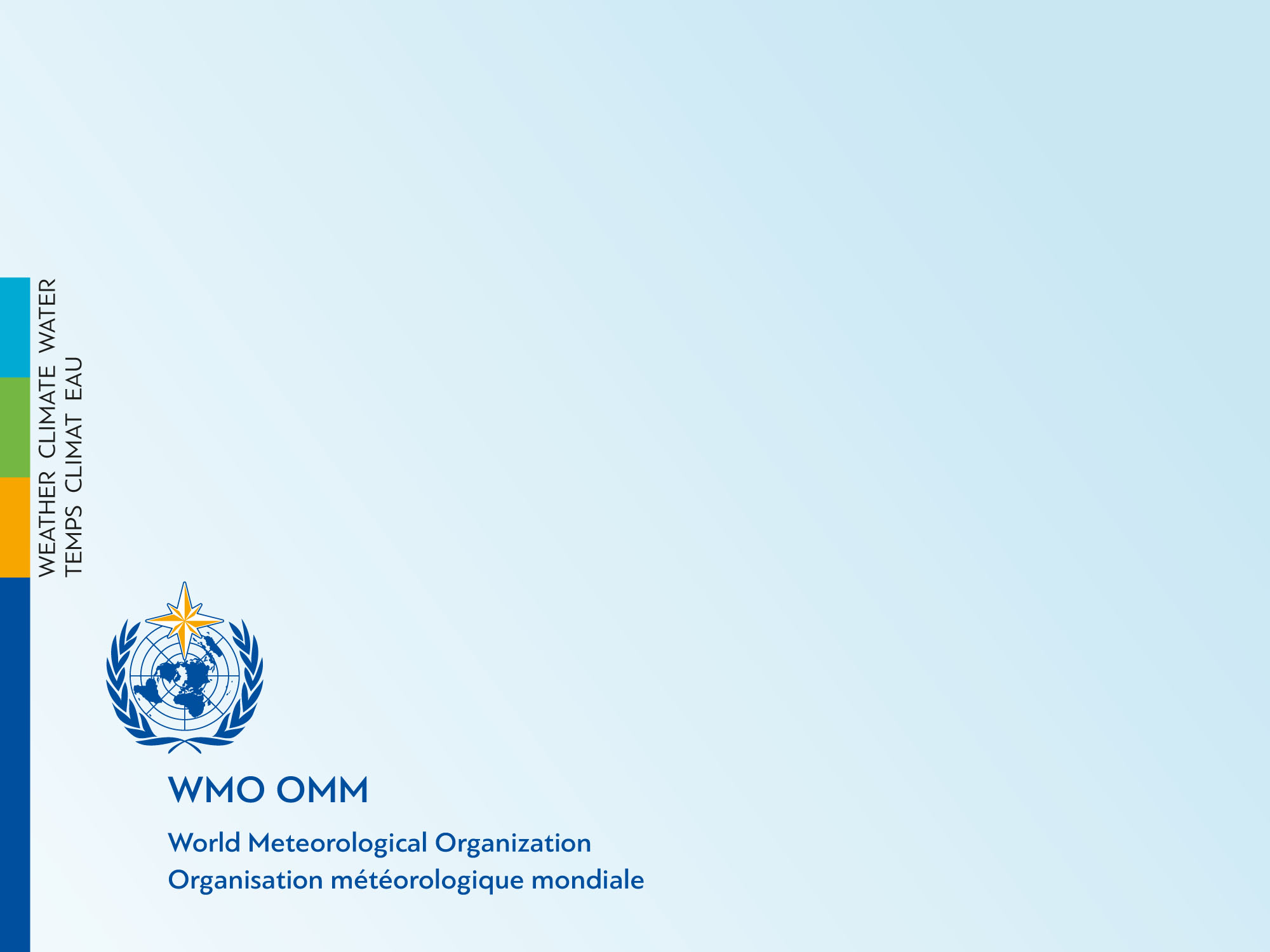 Thank you
Hvala